Прямая и обратная пропорциональные зависимости
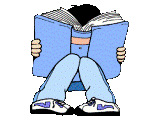 6 класс
Кириллина Г.А.
   МАОУ ДСОШ №4 с УИОП 
г.Домодедово
Актуализация знаний
Что такое пропорция?

Сформулируйте основное свойство пропорции.
Какие перестановки членов пропорции снова приводят к верным пропорциям?

Составьте три новые верные пропорции из пропорции:
5:15=4:12
Найдите пропущенные числа
 




Какое из этих заданий имеет    единственное решение, а какое – много решений? Почему?
а) 135 :  __ = 90 : 2б) 18 : 3 =  __ : __
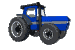 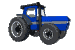 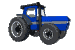 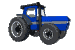 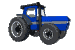 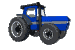 Устное обсуждение (поиск решения)
1.  За 2 кг овощей заплатили 10 рублей. 
      Сколько стоят 8 кг овощей?
2. Два трактора вспахали поле за 6 дней. За сколько дней вспашут это поле 4 трактора, если будут работать с той же производительностью?
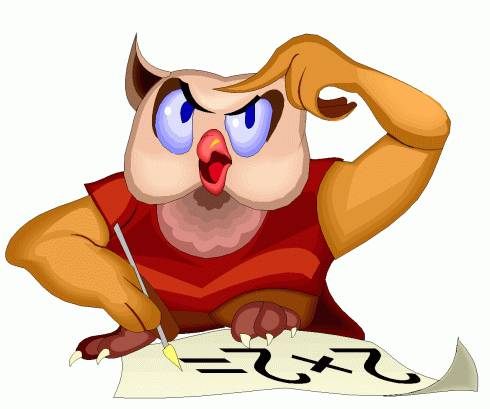 «Да» и «нет» не говорите,
  знаком их изобразите.

«да» знаком «+», 
«нет» знаком «-».
1.Зависимость между количеством   товара и стоимостью покупки является прямой пропорциональностью.


2. Рост ребенка и его возраст прямо пропорциональны.


3.При постоянной ширине прямоугольника его длина и площадь прямо пропорциональны.
4. Скорость автомобиля и время его движения обратно пропорциональны.

5. Скорость автомобиля и его пройденный путь обратно пропорциональны.

6. Две величины называются обратно пропорциональными, если при увеличении одной из них в два раза другая в два раза уменьшается.
7. Грузоподъемность машин и их количество прямо пропорциональны.

8. Периметр квадрата и длина его стороны прямо пропорциональны.
?
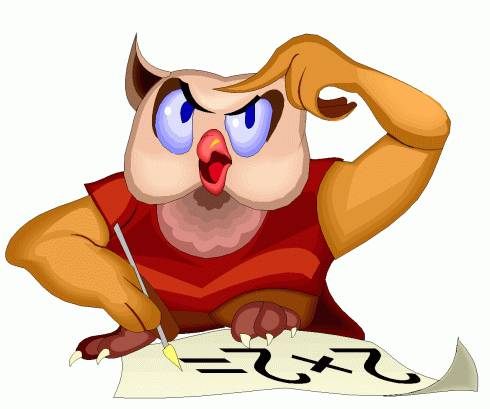 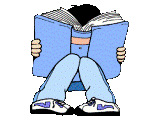 Проверим ответы:


+ - + + - + - +
Поставь себе оценку:
8 правильных ответов – «5»

   7-6 правильных ответов – «4»

   5-4 правильных ответов – «3»
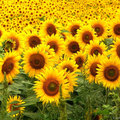 № 784
  Из 21 кг хлопкового семени получили 5,1 кг масла. Сколько масла получится из 7 кг хлопкового семени?
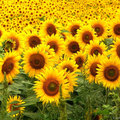 Решение.
Масса семени (кг)   Масса масла (кг)

                21                           5,1
                 7                             х
                                                                   Определим зависимость и составим пропорцию:

              21:7=5,1:х
              х=7*5,1:21
              х=1,7

              Ответ: 1,7кг масла
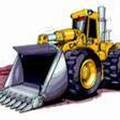 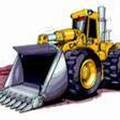 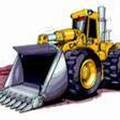 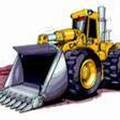 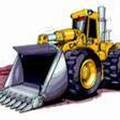 № 785
  Для строительства стадиона 5 бульдозеров расчистили площадку за 210 минут. За какое время 7 бульдозеров расчистили бы эту площадку?
Решение.
К-во бульдозеров      Время.(мин)
            5                       210
            7                        х
Определим зависимость и составим пропорцию:
   7:5=210:х
   х=210*5:7
   х= 150( мин).
   150 мин. = 2,5 часа    
  Ответ: за 2,5 часа
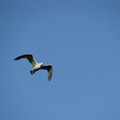 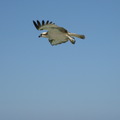 №836
  Некоторое расстояние ласточка пролетела за 0,5ч со скоростью 50 км/ч. За сколько минут пролетит то же расстояние стриж, если будет лететь со скоростью 100 км/ч?
Решение.
Скорость (км/час)     Время (час)
 ласточка         50                      0,5
 стриж             100                       х
 
Определим зависимость и составим пропорцию:
     
       100:50=0,5:х
       х=50*0,5:100
       х=0,25  
     
     Ответ: 0,25 час.=15 минут
?    Проверь себя:
Какие величины называются прямо пропорциональными? Приведите примеры прямо пропорциональных величин.

Какие величины называют обратно пропорциональными? Приведите примеры обратно пропорциональных величин.


Приведите примеры величин, у которых зависимость не является ни прямо, ни обратно пропорциональной.
Домашнее задание.
п. 22
№ 805; 811; 812. 
Составить текст двух задач на прямую и обратную пропорциональные зависимости (решение на следующем уроке выполнит сосед по парте)